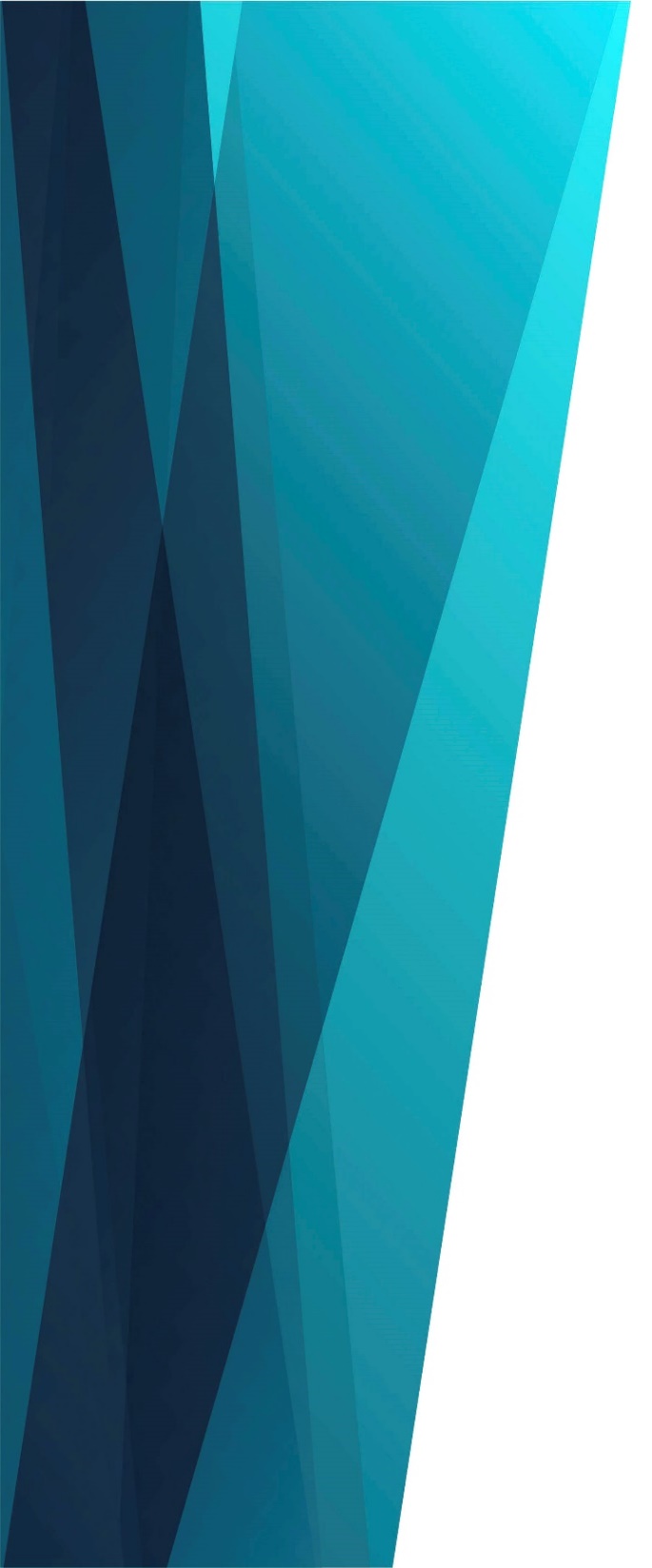 Когда Он явится в славе святой
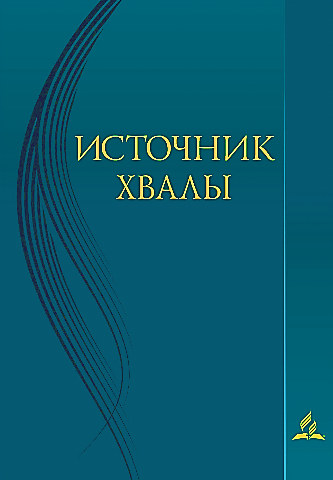 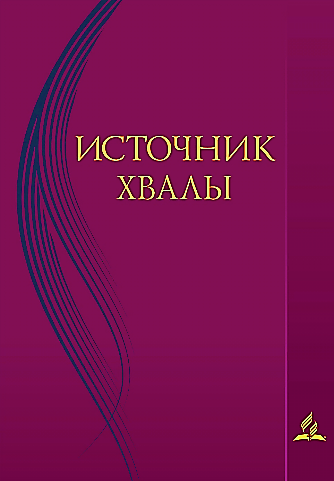 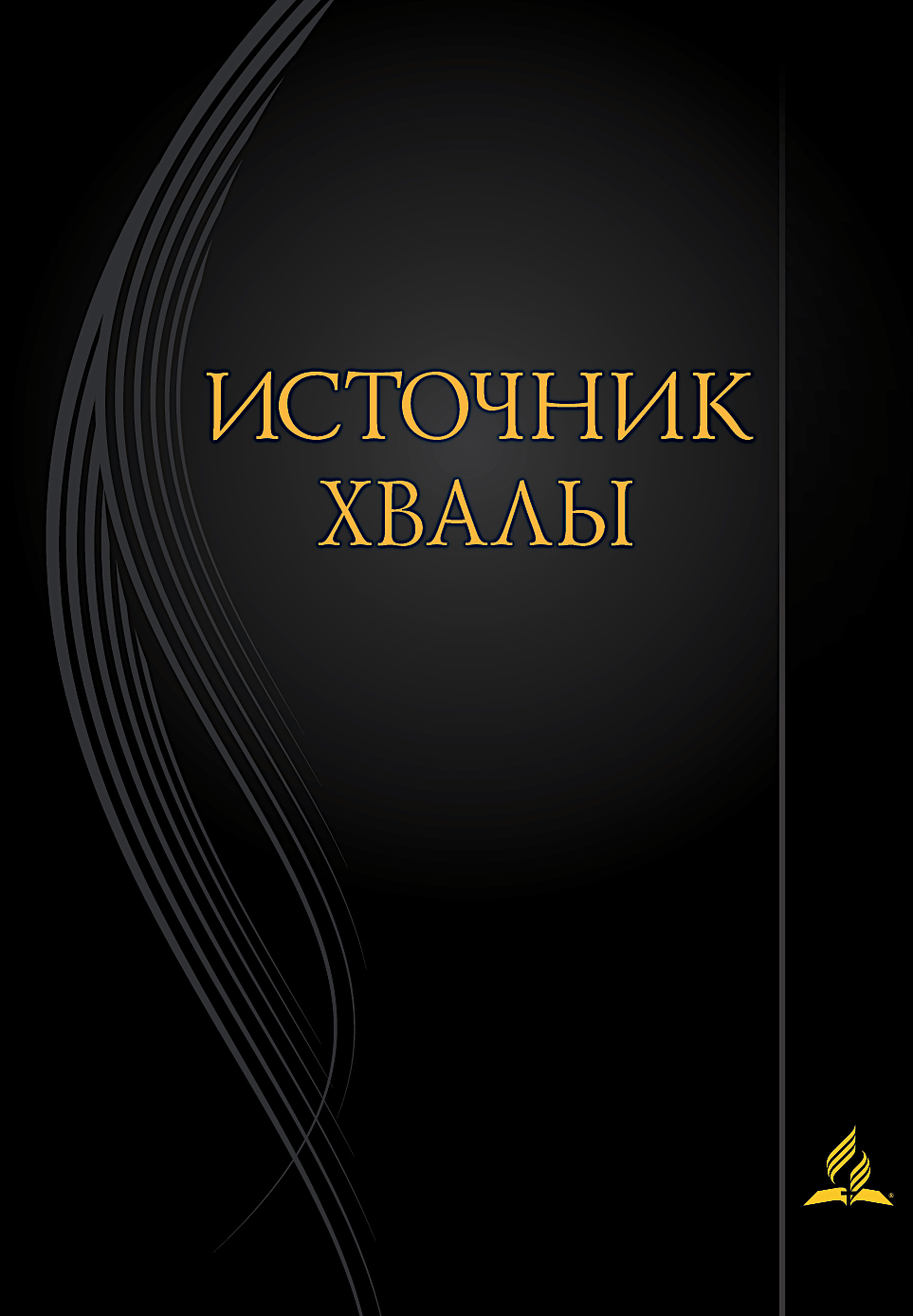 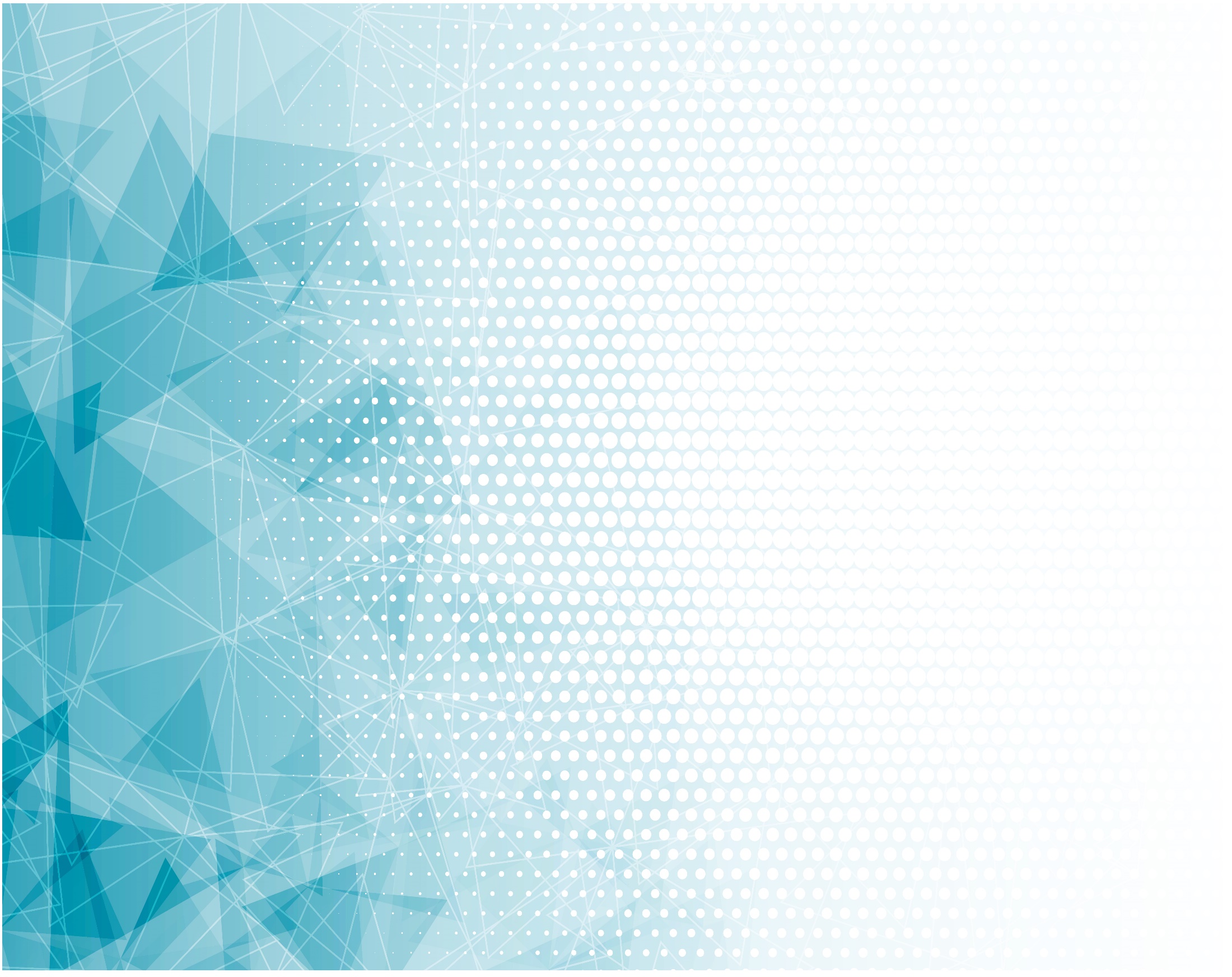 Когда Он явится 
В славе святой,
Даст мне Спаситель 
На небе покой,
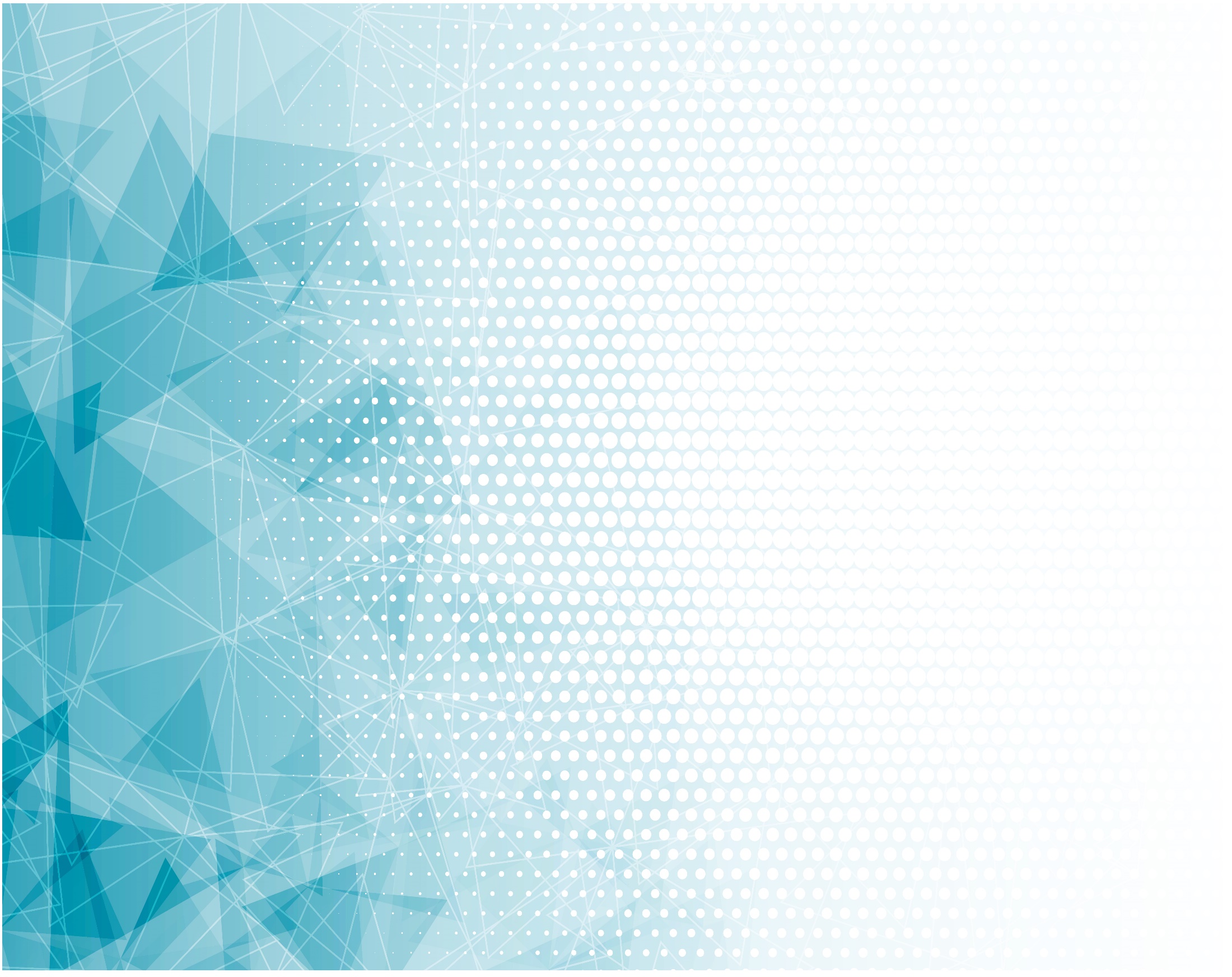 Там я всегда буду
С Ним пребывать
И вечно славу 
Его созерцать.
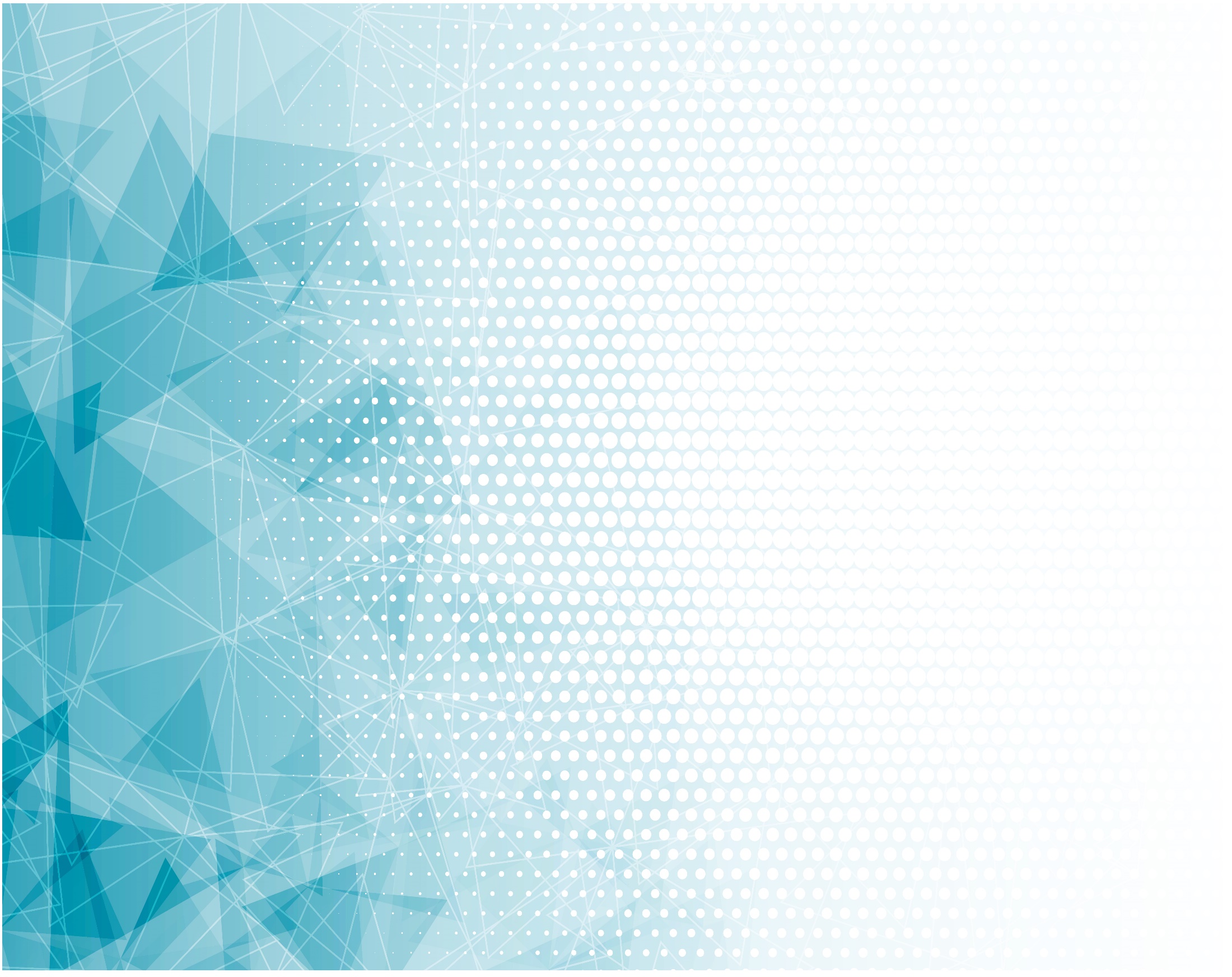 Припев:

Славу Свою 
	[славу Свою]
Даст мне узреть 
	[даст мне узреть],
Славу свою 
	[славу Свою]
Даст мне узреть 
	[даст мне узреть].
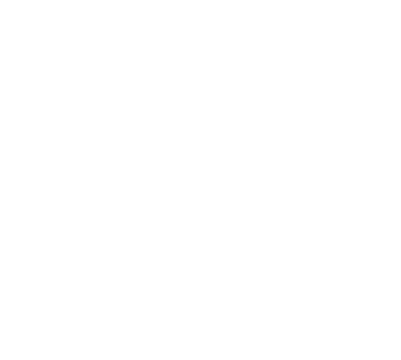 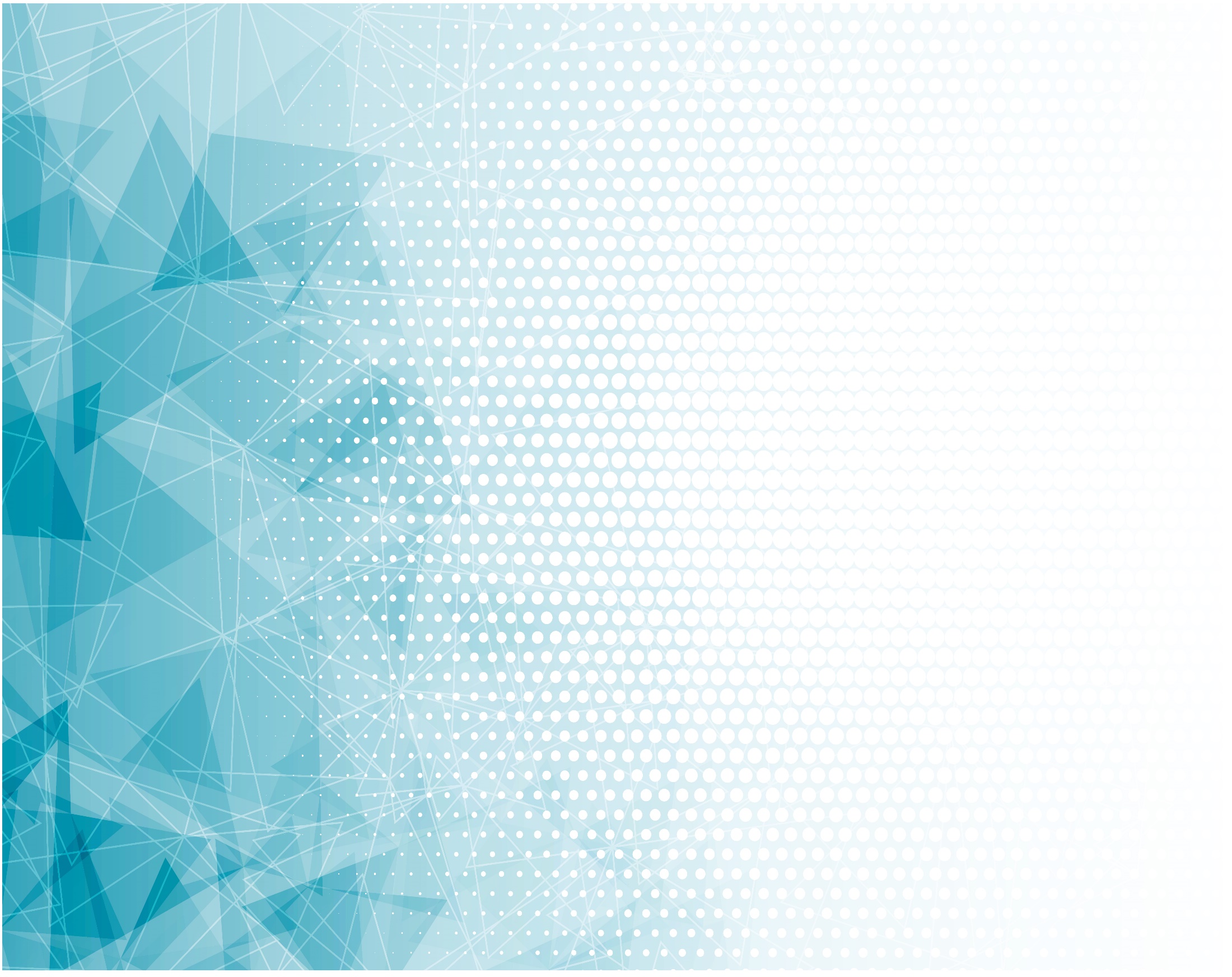 Припев:
Буду на лик Его
Дивный глядеть,
Славу Свою 
Даст Он мне узреть!
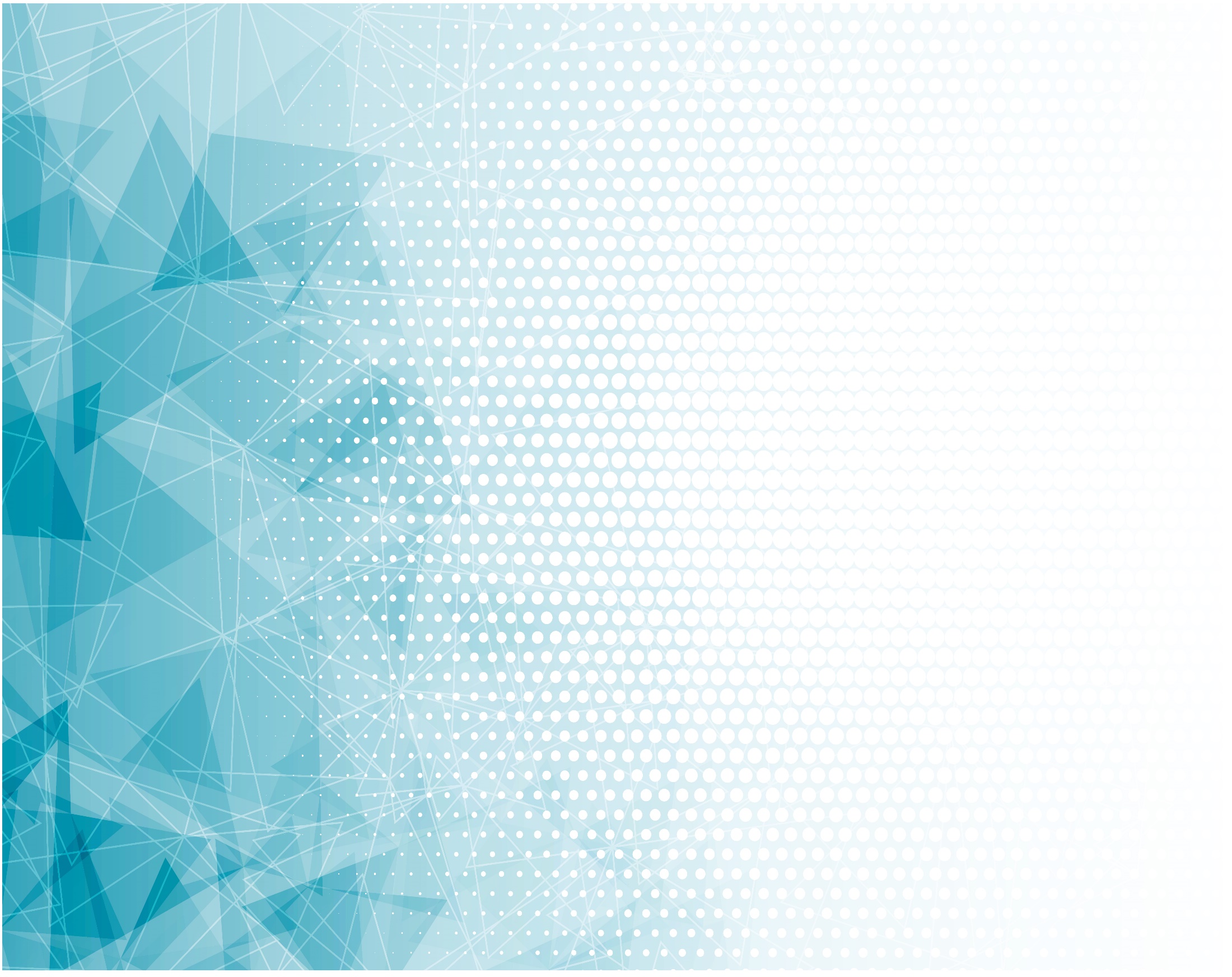 Место даровано 
В доме Отца
Мне беспредельной 
Любовью Христа!
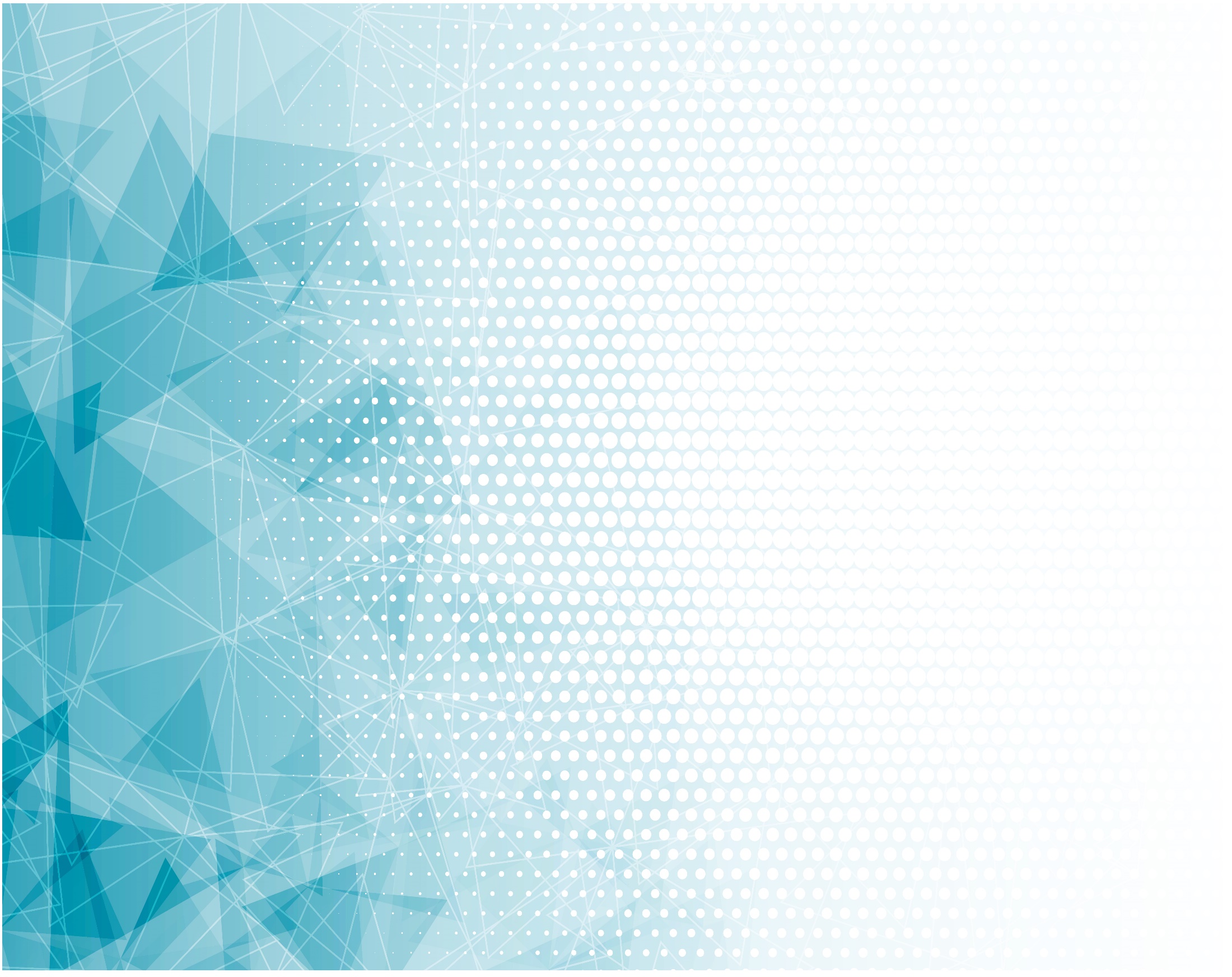 О, что за радость –
Его увидать
И вечно славу 
Его созерцать.
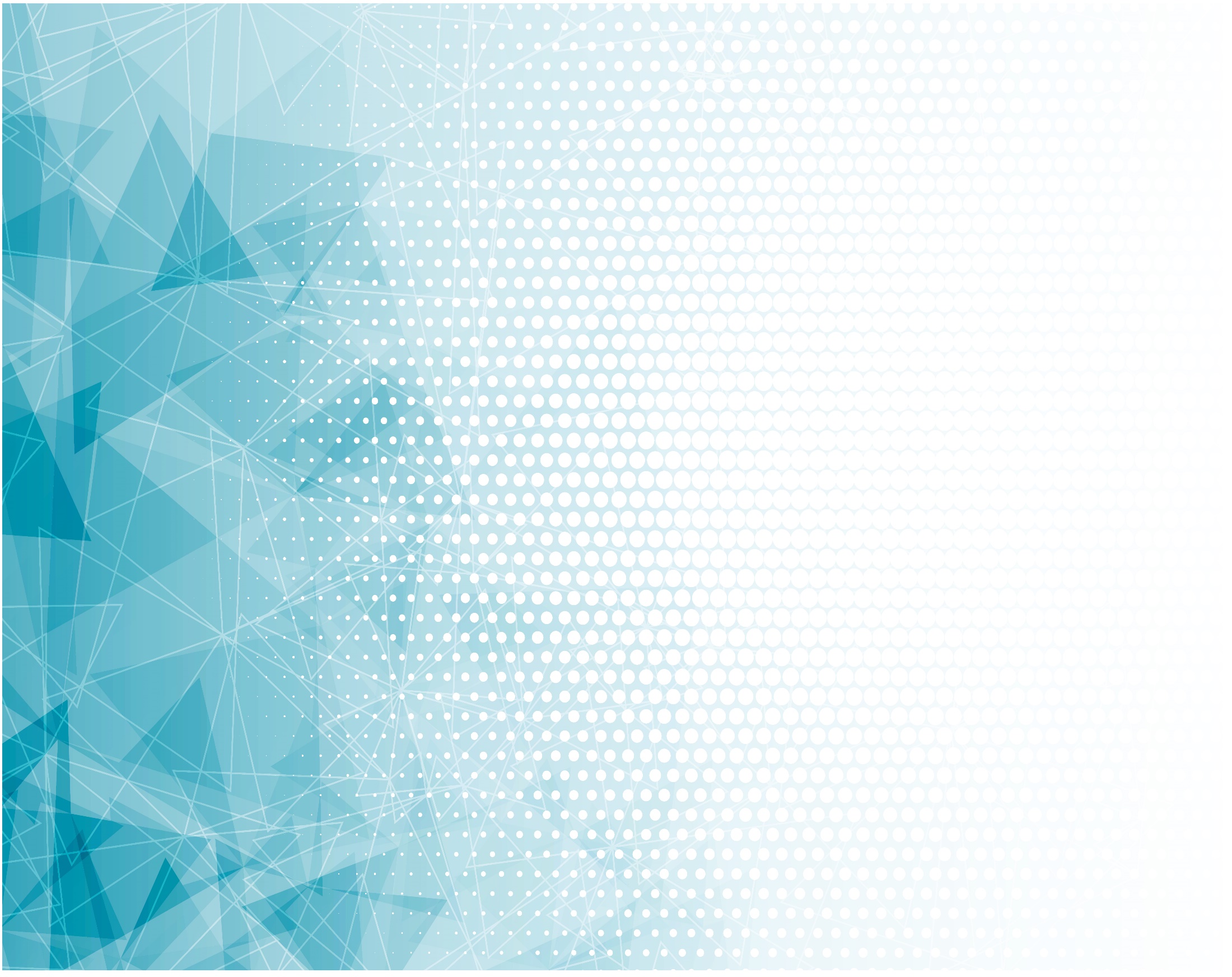 Припев:

Славу Свою 
	[славу Свою]
Даст мне узреть 
	[даст мне узреть],
Славу свою 
	[славу Свою]
Даст мне узреть 
	[даст мне узреть].
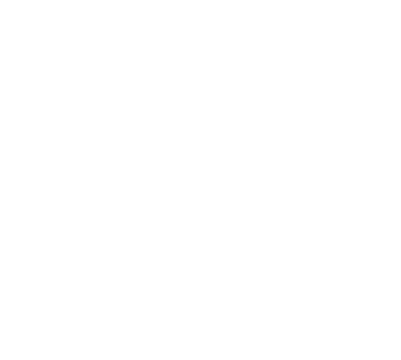 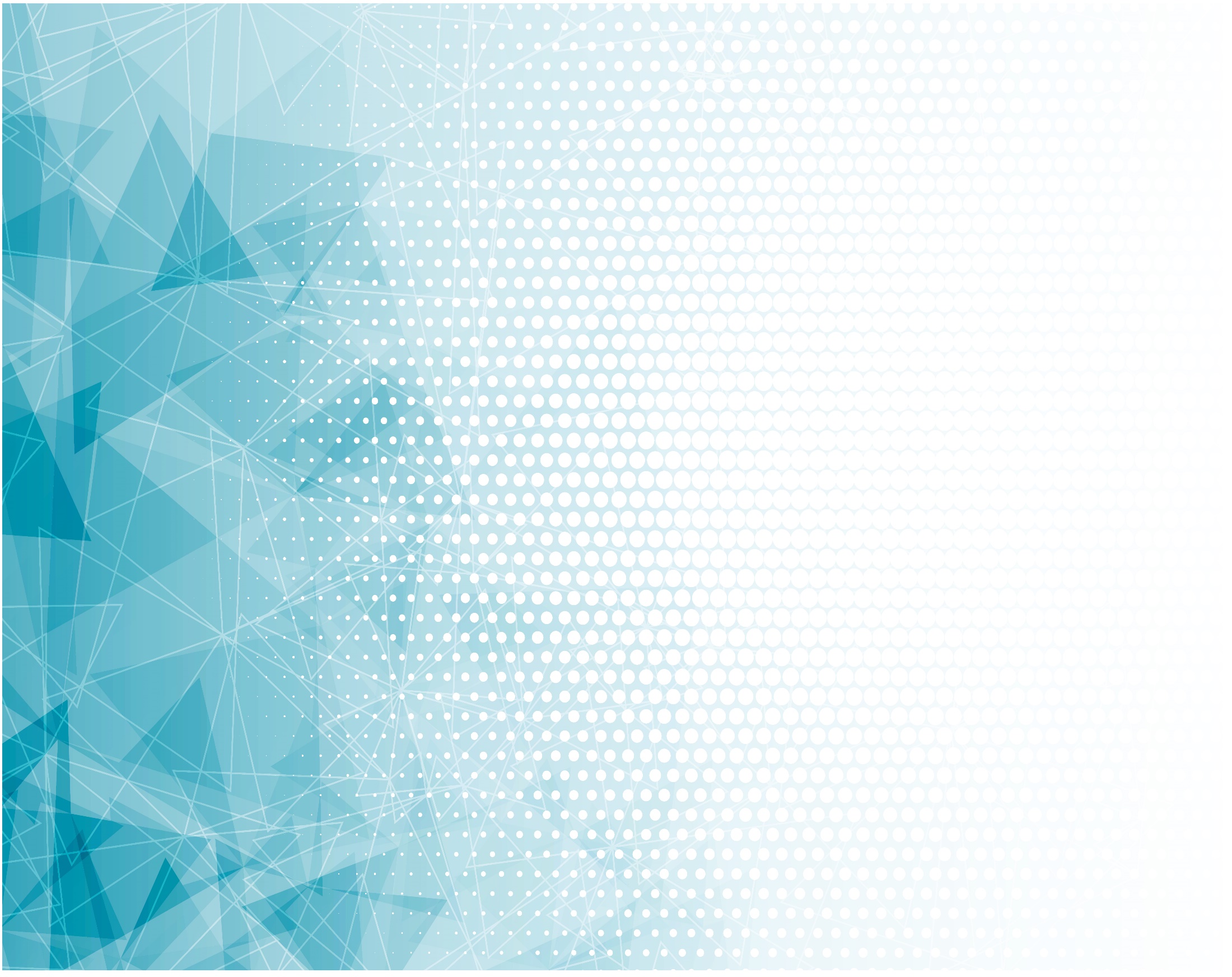 Припев:
Буду на лик Его
Дивный глядеть,
Славу Свою 
Даст Он мне узреть!
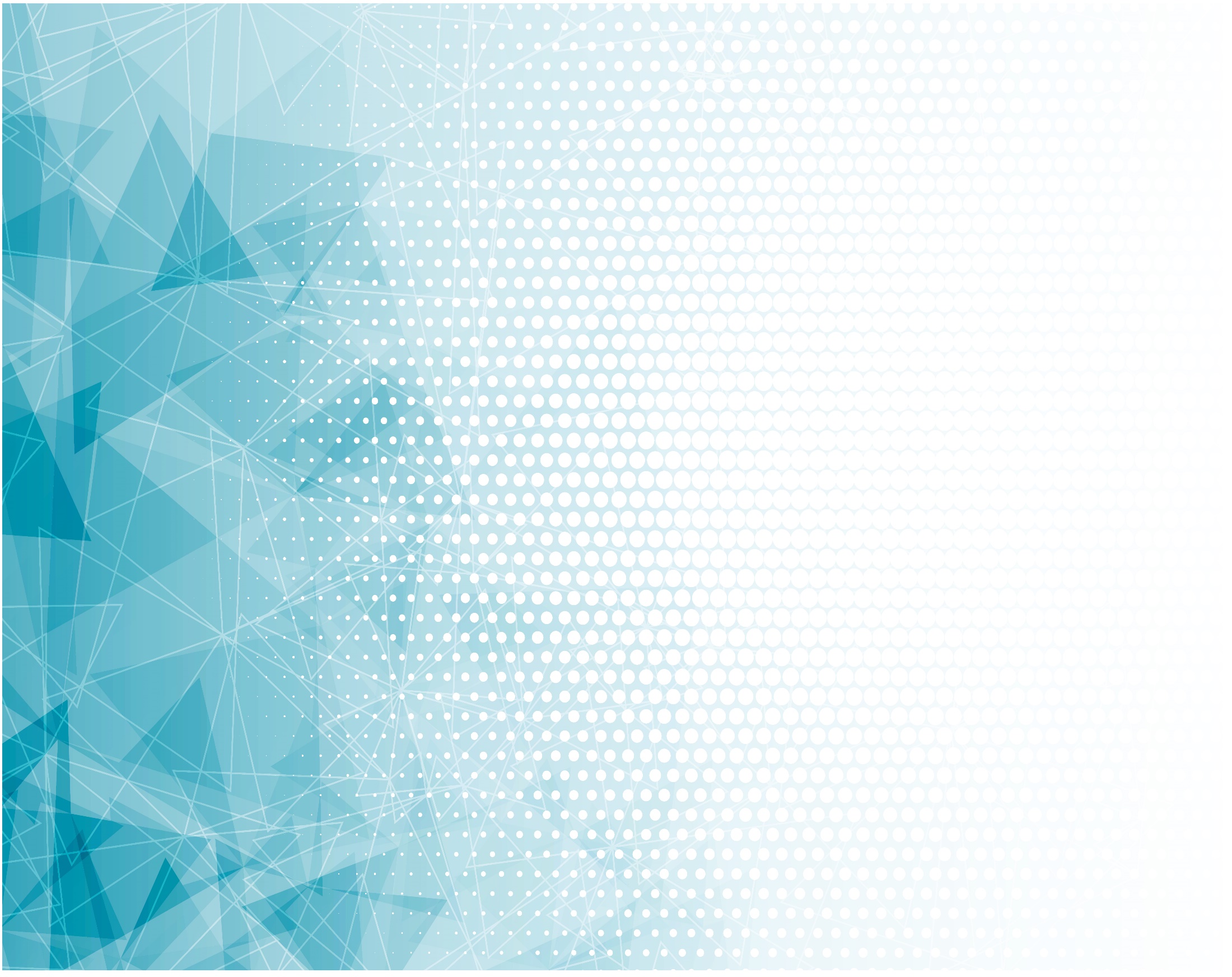 Там многих встречу 
Любимых друзей,
Чудно свиданье
Вдали от скорбей!
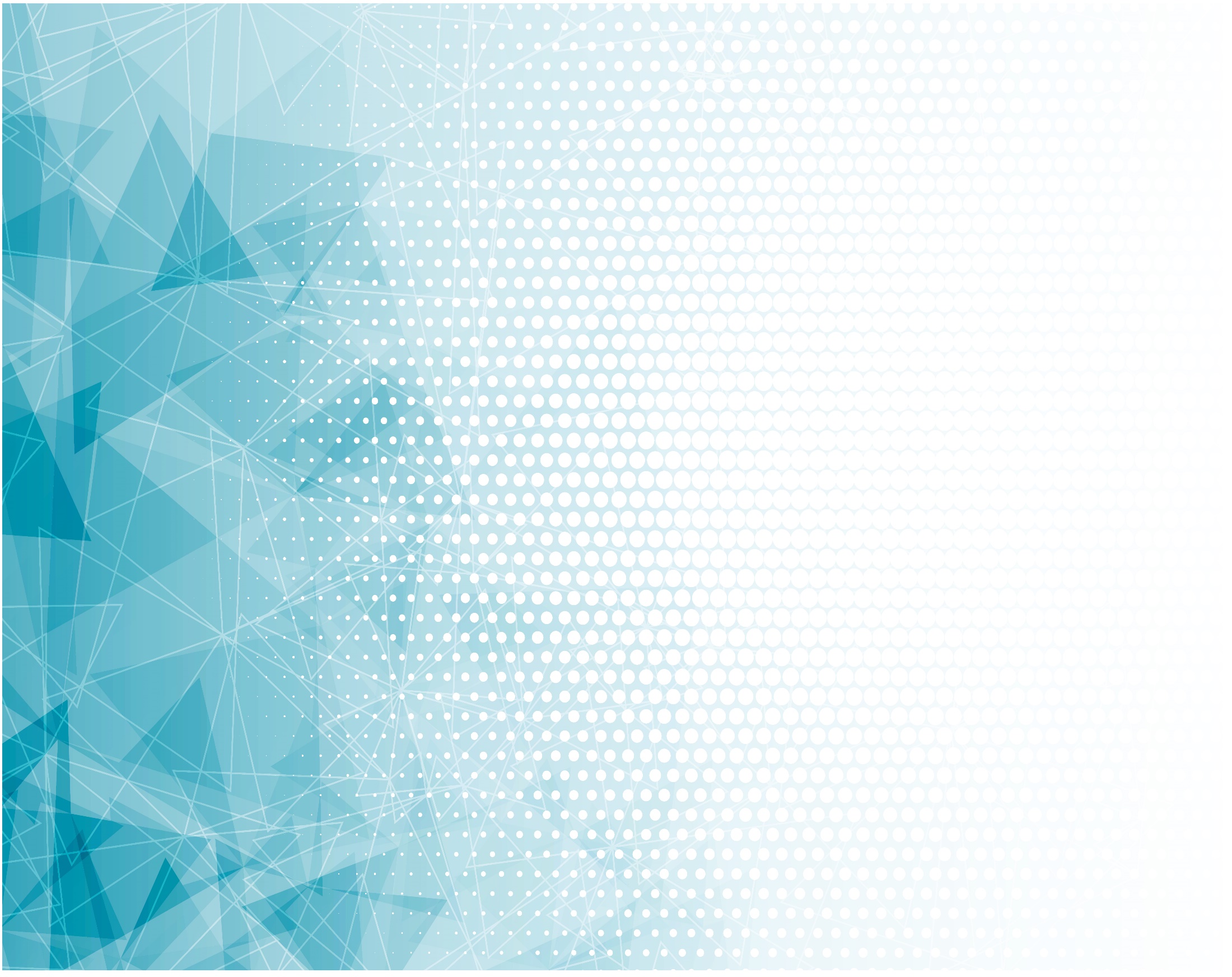 Благость Христа 
Будем все воспевать
И вечно славу 
Его созерцать.
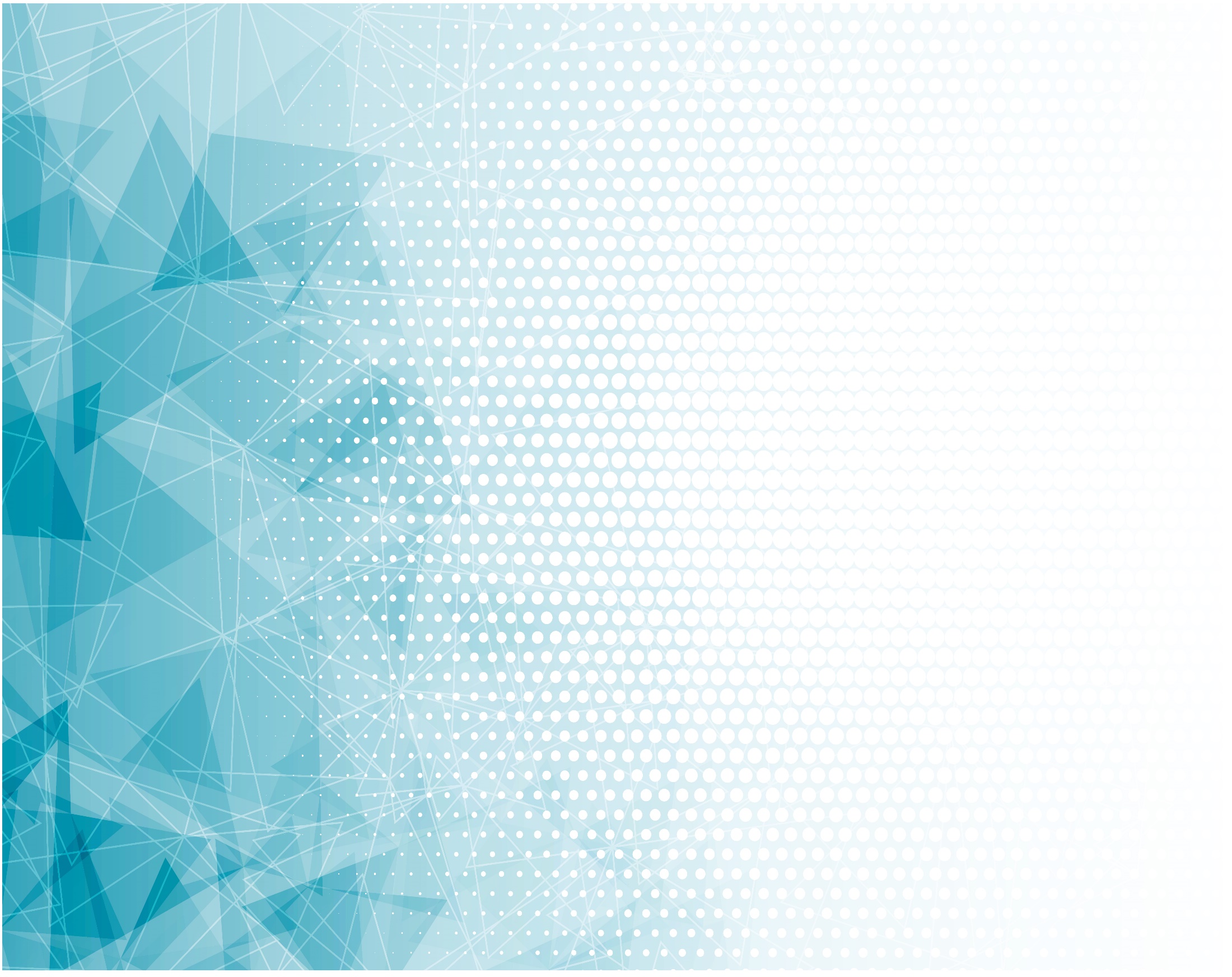 Припев:

Славу Свою 
	[славу Свою]
Даст мне узреть 
	[даст мне узреть],
Славу свою 
	[славу Свою]
Даст мне узреть 
	[даст мне узреть].
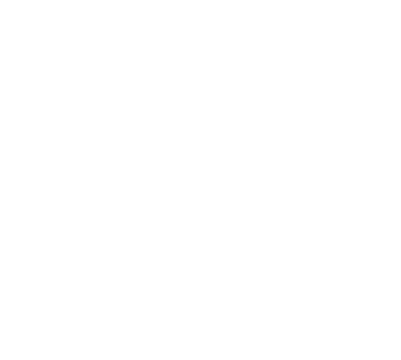 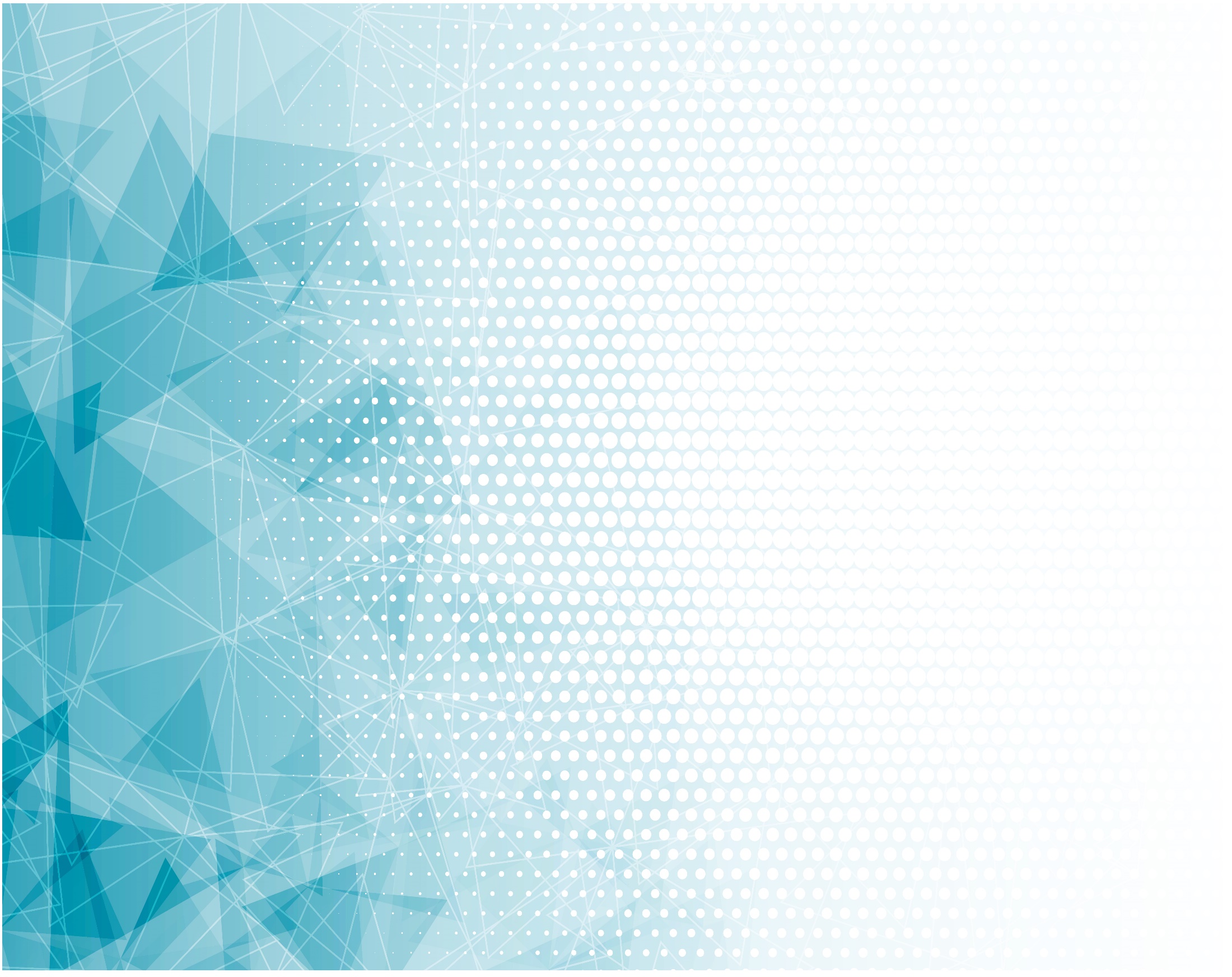 Припев:
Буду на лик Его
Дивный глядеть,
Славу Свою 
Даст Он мне узреть!